P-Seminar Griechisch 2020/22
Frau Singer
Melanchthon Gymnasium Nürnberg
Erstellt von: Felice Pomerancev
Griechische Mythologie
Ein auf dem Film „Olymp - Tag und Nacht“ basierendes Kahoot für Siebtklässler!
Starte die Präsentation.
Drücke auf deine ausgewählte Antwort.
Drücke anschließend auf die Pfeiltaste, um zur nächsten Frage weitergeleitet zu werden.

Wir wünschen viel Spaß!
1. Welches Verhältnis haben Hera und Zeus?Drücke auf die richtige Antwort.
Beziehung
Geschwister
Geschwister und Beziehung
Vater und Tochter
Richtig!
Nächste Frage
Leider Falsch! Die richtige Antwort Lautet: Geschwister und Beziehung
Nächste Frage
2. Wo leben die Götter?
Olymp
Wald
Hades
Hausdach
Richtig!
Nächste Frage
Leider Falsch! Die richtige Antwort Lautet: Olymp
Nächste Frage
3. Wer ist der Göttervater?
Prometheus
Hermes
Zeus
Apollon
Richtig!
Nächste Frage
Leider Falsch! Die richtige Antwort Lautet: Zeus
Nächste Frage
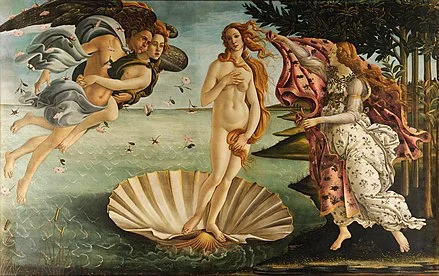 4. Welcher lateinischen Göttin entspricht die Griechische Göttin Aphrodite?
https://upload.wikimedia.org/wikipedia/commons/thumb/0/0b/Sandro_Botticelli_-_La_nascita_di_Venere_-_Google_Art_Project_-_edited.jpg/440px-Sandro_Botticelli_-_La_nascita_di_Venere_-_Google_Art_Project_-_edited.jpg
Diana
Venus
Jupiter
Minerva
Richtig!
Nächste Frage
Leider Falsch! Die richtige Antwort Lautet: Venus
Nächste Frage
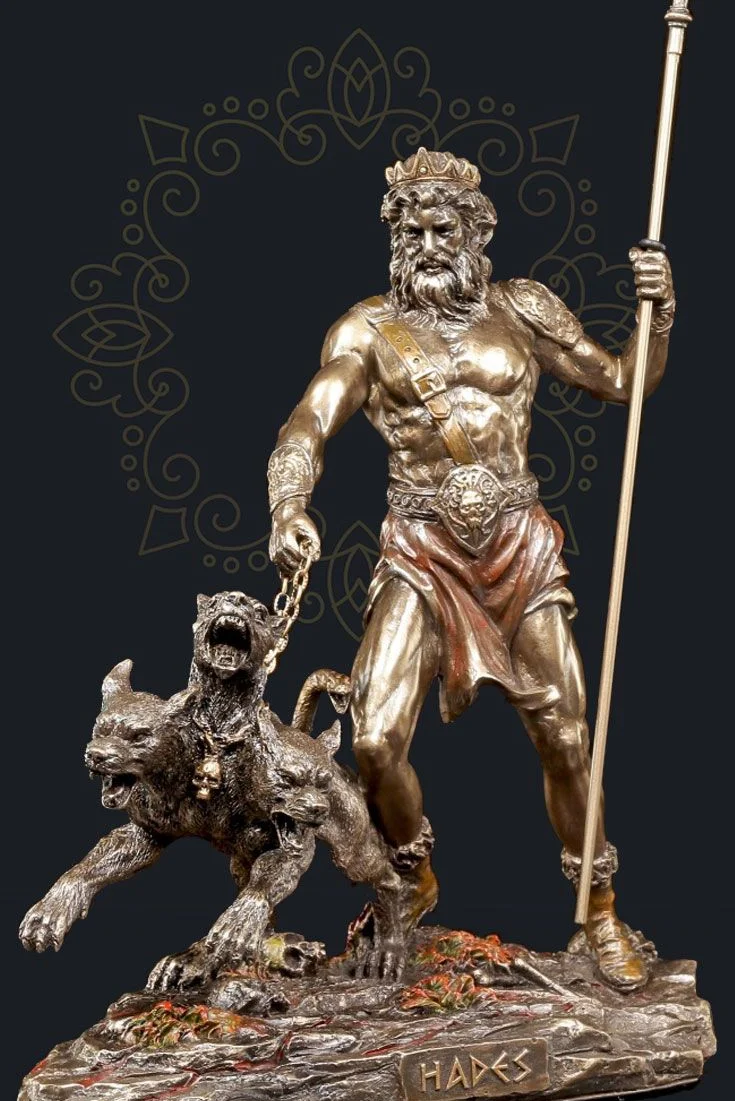 5. Wer ist der Gott der Unterwelt? (lateinischer Name: Pluto)
https://i.pinimg.com/originals/45/cd/c9/45cdc95d44a27dcb1d0790a34c6dd41b.jpg
Dionysos
Ares
Poseidon
Hades
Richtig!
Nächste Frage
Leider Falsch! Die richtige Antwort Lautet: Hades
Nächste Frage
6. Wer ist die Göttin der Weisheit?
Aphrodite
Athene
Demeter
Artemis
Richtig!
Nächste Frage
Leider Falsch! Die richtige Antwort Lautet: Athene
Nächste Frage
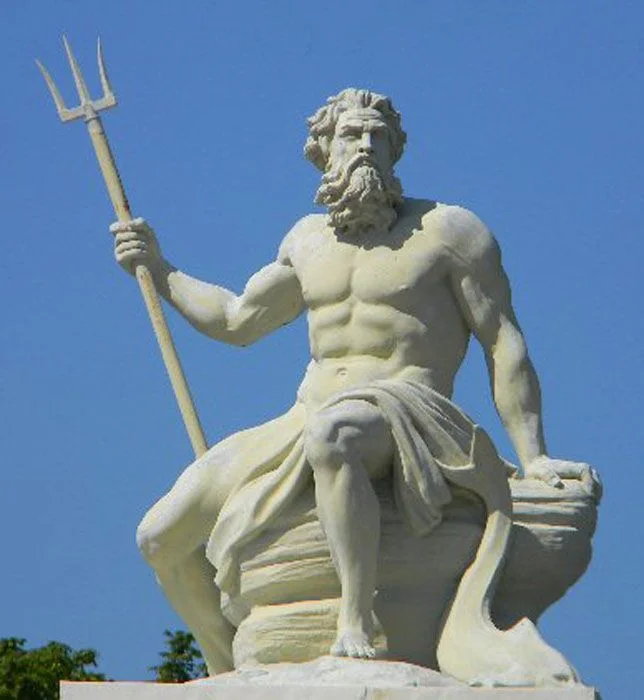 7. Poseidon (lateinisch: Neptun) ist der gott…
https://i.pinimg.com/originals/98/23/9b/98239b5746ec24902f1bdcd87c426343.jpg
des Meeres
der Liebe
des Feuers
der Weisheit
Richtig!
Nächste Frage
Leider Falsch! Die richtige Antwort Lautet: Er ist der Gott des Meeres
Nächste Frage
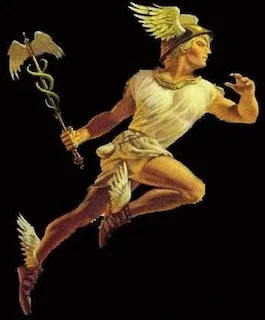 8. Wer ist der Götterbote? (lateinisch: merkur)
https://static.wikia.nocookie.net/percyjackson/images/4/42/Latest-1-0.jpeg/revision/latest/scale-to-width-down/349?cb=20180222181444&path-prefix=de
Apollon
Hades
Hermes
Hephaistos
Richtig!
Nächste Frage
Leider Falsch! Die richtige Antwort Lautet: Hermes
Nächste Frage
9. Was trug Poseidon immer bei sich?
Flöte
Blitzstab
Dreizack
Feuer
Richtig!
Nächste Frage
Leider Falsch! Die richtige Antwort Lautet: Dreizack
Nächste Frage
10. Wie viele Arbeiten bekam Herakles auferlegt?
11
12
21
13
Richtig!
Nächste Frage
Leider Falsch! Die richtige Antwort Lautet: 12
Nächste Frage
11. Welche dieser Arbeiten bekam Herakles auferlegt? (es gibt mehrere richtige Antworten)
Einfangen des Kretischen Stiers
Einfangen des Attischen Rosses
Ausmisten der Schweineställe des Zeus
Einfangen des Erymanthischen Ebers
Richtig!
Nächste Frage
Leider Falsch! Die richtige Antwort Lautet:- Einfangen des Kretischen Stiers- Einfangen des Erymanthischen Ebers
Nächste Frage
12. Was sollte man bei einer Begegnung mit Medusa vermeiden?
Man soll sie nicht ansprechen.
Man soll ihr nicht in die Augen schauen.
Man soll sie nicht anlächeln.
Man soll ihr nicht den Rücken zuwenden.
Richtig!
Nächste Frage
Leider Falsch! Die richtige Antwort Lautet:Man soll ihr nicht in die Augen schauen.
Nächste Frage
13. An welcher Stelle war der Sagenheld Achill verwundbar?
Knie
Ferse
Ellenbogen
Nacken
Richtig!
Nächste Frage
Leider Falsch! Die richtige Antwort Lautet:Ferse
Nächste Frage
14. In welche Gestalt verwandelte sich Zeus als er die schöne Europa entführen wollte?
Pferd
Zebra
Stier
Löwe
Richtig!
Nächste Frage
Leider Falsch! Die richtige Antwort Lautet:Stier
Nächste Frage
15. Warum ist die Eule unser Schullogo?
Es ist die Eule der Athene, die für Experimente steht.
Es ist die Eule der Aphrodite, die für Mathe steht.
Es ist die Eule der Aphrodite, die für Tiere steht.
Es ist die Eule der Athene, die für Weisheit steht.
Richtig!
Nächste Frage
Leider Falsch! Die richtige Antwort Lautet:Es ist die Eule der Athene, die für Weisheit steht.
Nächste Frage
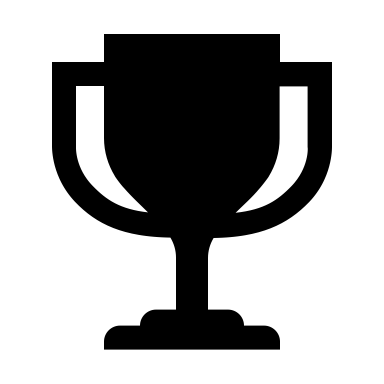 GLÜCKWUNSCH! Du hast es geschafft!Danke, dass du Teilgenommen hast! 